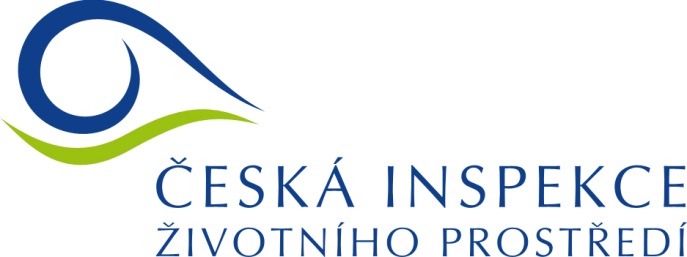 Výsledky činnosti ČIŽP za rok 2017
Oblastní inspektorát Hradec Králové
25. 7. 2018
Činnost ČIŽP v roce 2017, plán pro rok 2018, základní shrnutí
Celkové počty kontrol a pokut v roce 2017
Nejvyšší uložené pokuty v roce 2017 – TOP10
Počty kontrol, počty pokut a jejich výše za rok 2016 v rámci Královéhradeckého a Pardubického kraje, nejzávažnější případy
CITES – „exkluzivní záchyty“ v roce 2017, trendy, statistiky
Kontroly v roce 2017
ČIŽP provedla loni celkem 15 864 kontrol - ve srovnání s rokem 2016 mírný pokles o 19.
Na jednoho inspektora připadlo v průměru 40 kontrol (stejně jako v roce 2016).
Celkem uděleny pokuty v právní moci ve výši více než 113 milionů Kč - o cca 17 mil. méně než v roce 2016.
Počet rozhodnutí o opatření k nápravě v právní moci - 252 (v roce 2016 – 348) a pravomocně uložených návrhů k zastavení nebo omezení činnosti - celkem 22 rozhodnutí (v roce 2016 – 23).
Plán pro rok 2018 - provést cca 16 tisíc kontrol.
Pokuty za rok 2017
ČIŽP uložila vloni celkem 2655 pravomocných pokut (v roce 2016 – 2755).
Celková výše uložených pokut v právní moci činila 113 051 685 korun (2016 - 130 717 343).
Oproti roku 2016 klesla celková výše pokut o zhruba 17 milionů korun (trend větší kázně provozovatelů).
Nejvíce pokut padlo za odpady (897), což je několikaletý trend.
Nejvyšší pokuty za rok 2017 - ČR
SŽDC, s.p. - 2 000 000 Kč
Pokuta za vykácení velkého množství dřevin bez příslušných povolení resp. oznámení.
V průběhu roku 2016 bylo takto státním podnikem vykáceno celkem 1043 stromů rostoucích mimo les a 70 853 metrů čtverečních zapojených porostů dřevin podél tratí na celém území ČR.
Dlouhodobé programové obcházení zákona ze strany SŽDC.
Nejvyšší pokuty za rok 2017 - ČR
KLIO s.r.o. – 2 000 000 Kč
Firma opakovaně vypouštěla nedostatečně předčištěné srážkové vody z čistírny odpadních vod v Praze 5 do Zličínského potoka.
Překračovány byly maximální emisní limity například v ukazatelích nerozpuštěných látek, fosforu, dusíku a tenzidů, což bylo v rozporu s integrovaným povolením.
Nejvyšší pokuty za rok 2017 - ČR
LAGRON s.r.o. - 2 000 000 Kč 
Pokuta za porušení lesního zákona.
Firma v zákonné lhůtě dvou let nezalesnila cca 10 hektarů holin vzniklých po rozsáhlých těžbách, které nechala v roce 2015 provést.
Nezalesněná plocha pro představu odpovídá deseti fotbalovým hřištím.
Firma se svou nečinností dopustila poměrně rozsáhlého poškození životního prostředí. Byla přerušena kontinuita lesa.
Činnost OI Hradec Králové počty kontrol, pokut a uložené sankce
Činnost OI Hradec Králové (Královéhradecký kraj)
Uložené pravomocné pokuty dle zaměření
Činnost OI Hradec Králové (Pardubický kraj)
Uložené pravomocné pokuty dle zaměření
Činnost OI Hradec Královénejvyšší pokuty – Královéhradecký kraj
CONMACO MÍSEČKY s.r.o. – 300 000 Kč
Developerská společnost – stavba horských apartmánů v Horních Mísečkách (KRNAP).
Navezení výkopové zeminy mimo místa k tomu vymezená od KRNAP (cca 2 000 m2).
Navážka na ploše 5 000 m2, mocnost 10 m.
Zasažení chráněných hořců, louky s mokřadem a kořenů smrků na okraji sousedního lesa.
Pokuta potvrzena MŽP. Subjekt podal soudní žalobu proti rozhodnutí.
Činnost OI Hradec Královénejvyšší pokuty – Královéhradecký kraj
CONMACO MÍSEČKY s.r.o. – 300 000 Kč
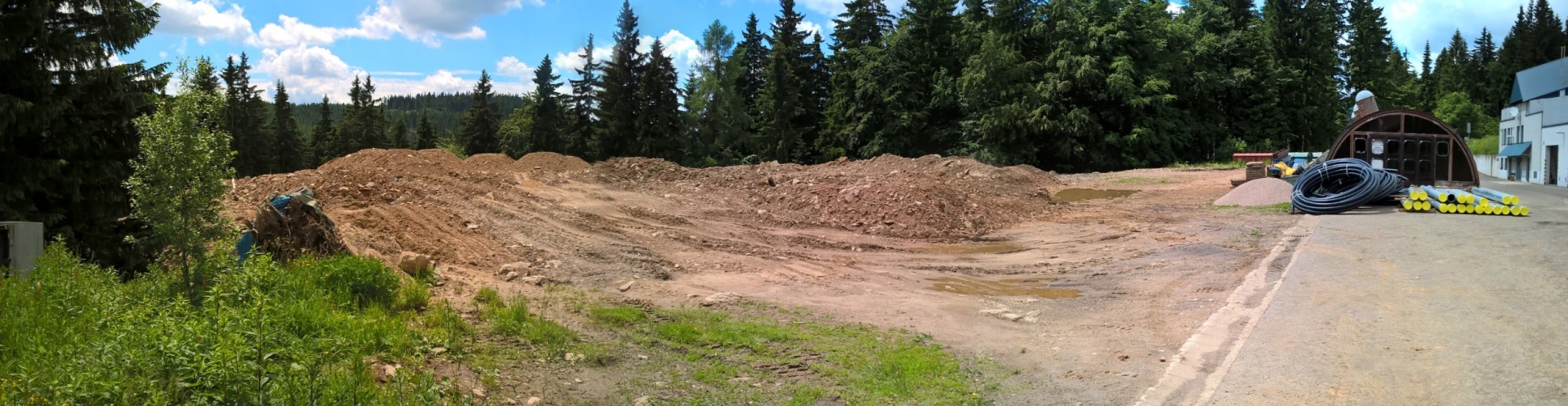 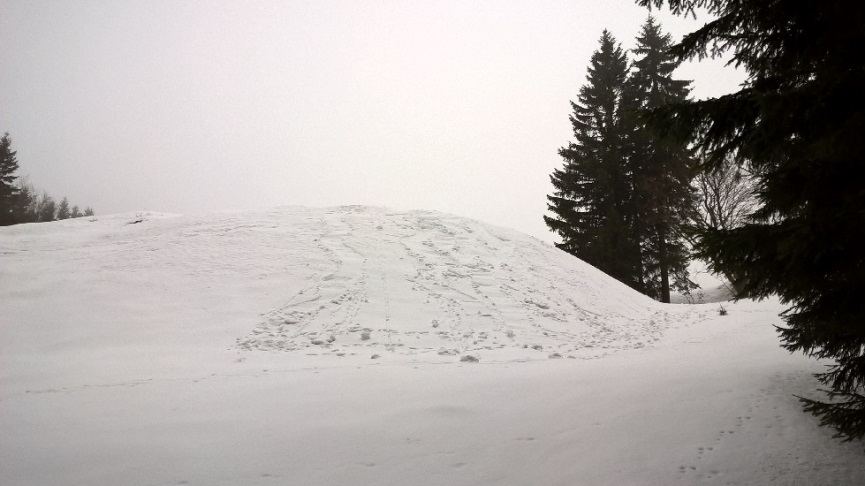 Činnost OI Hradec Králové další případy – Královéhradecký kraj
EKO – CONTAINER SERVICE, s.r.o. 
– 300 000 Kč
Čištění a repasování použitých IBC kontejnerů           s jejich následným uváděním na trh.
Od 10/2015 do 5/2016 převzato 29 tisíc kontejnerů. Přes hranice přepraveno 7 tisíckontejnerů a 161 tun plastové drti.
Zařízení provozováno bez povolení, ani přeshraniční přeprava nebyla povolena.
Pokuta potvrzena MŽP v plném rozsahu.
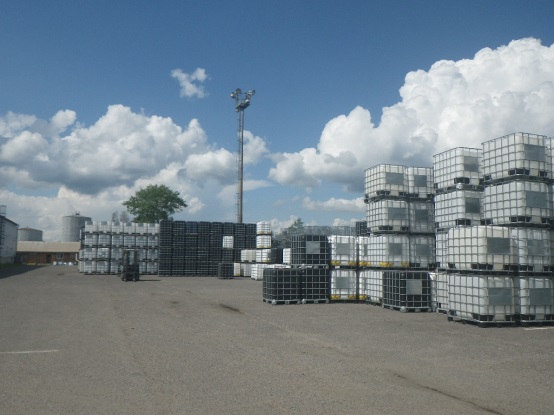 Činnost OI Hradec Královénejvyšší pokuty – Pardubický kraj
JASOBAL s.r.o. – 600 000 Kč
Výroba bublinkové fólie (Pardubice).
Provoz zařízení bez povolení zdroje znečišťování ovzduší (5/2016). 
Opakované porušování zákona od roku 2015. Uloženy sankce 70 a 120 tisíc, dále pak zastavení provozu.
MŽP sankci v rámci odvolání potvrdilo.
Aktuálně má ČIŽP podnět na prošetření činnosti       společnosti v novém působišti.
Činnost OI Hradec Královénejvyšší pokuty – Pardubický kraj
JASOBAL s.r.o. – 600 000 Kč
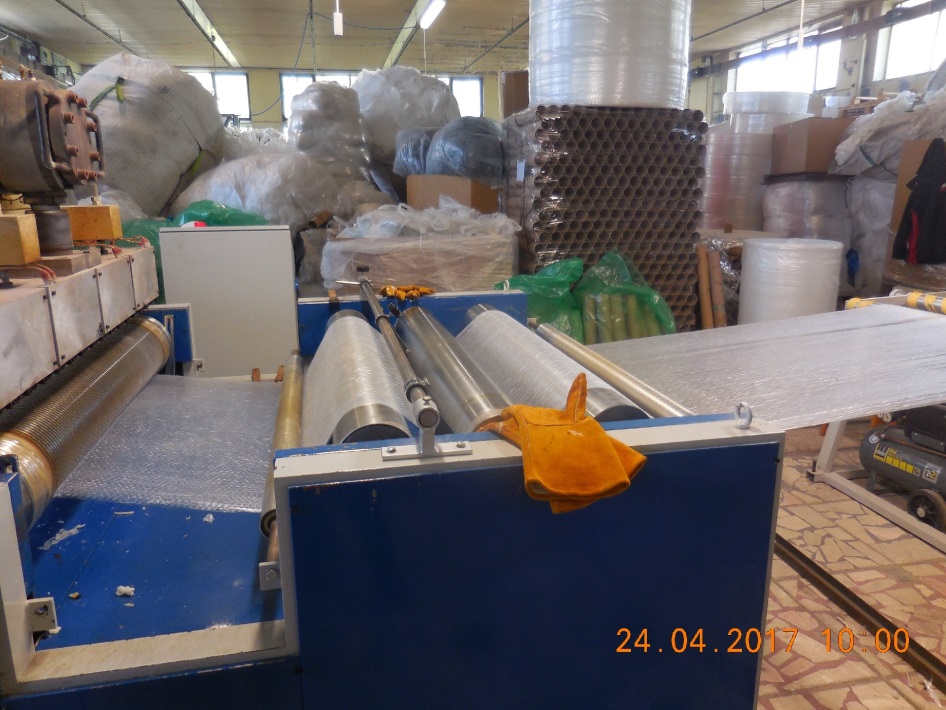 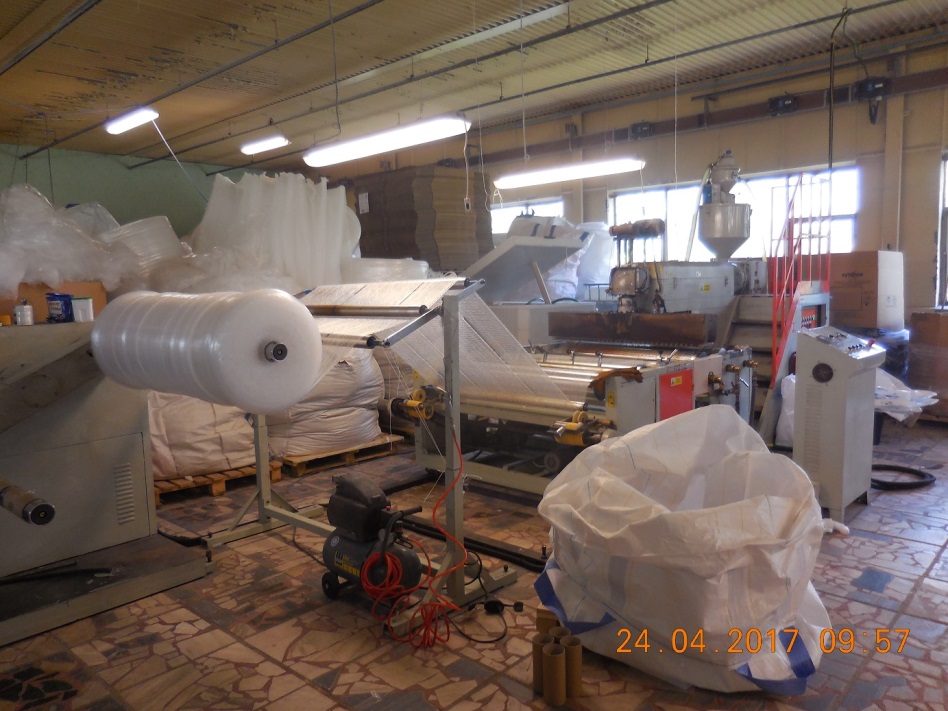 Činnost OI Hradec Královédalší případy – Pardubický kraj
VanBaerle Swiss Hygiene s.r.o. – 250 000 Kč
Dodavatel čistících prostředků dovážených                ze Švýcarska, určených například                                  pro hotely a nemocnice. 
Nepředložení informací                                               o nebezpečných vlastnostech                            prodávaných chemických                                         látek a směsí jak Ministerstvu                                            zdravotnictví, tak i Evropskéagentuře pro chemické látky.
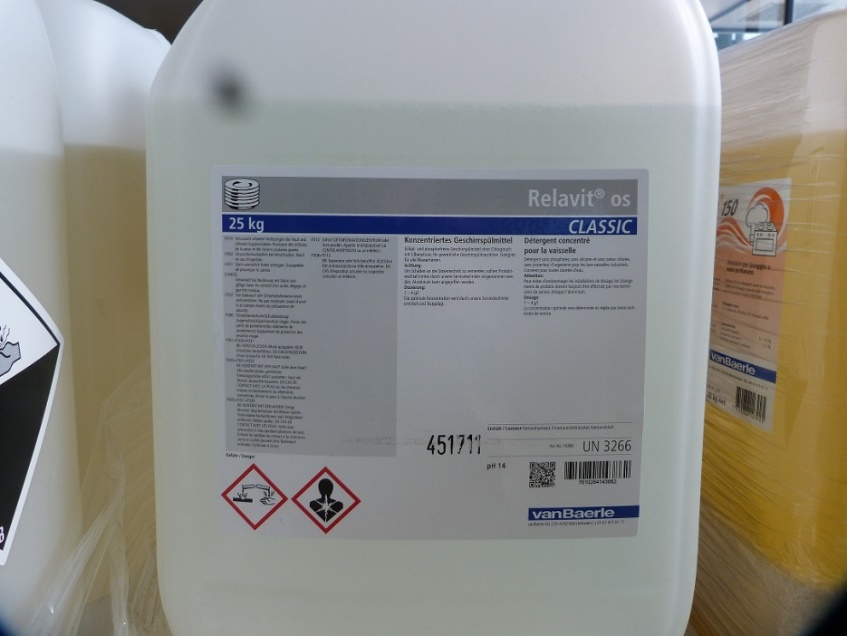 Činnost OI Hradec Královézajímavosti 2017
Plošná kontrola ubytovacích zařízení v Krkonoších (9/2017)
Na území OI HK provedeno 50 kontrol/27 správních řízení s 19 subjekty. 
Částka za uložené pokuty byla cca 272 000 Kč.
Užší spolupráce s ČOI v rámci společných kontrol (průběžně)
Provedeno 18 kontrol/3 správní řízení (například restaurace, hotely, drogerie, ČS PHM).
CITES v roce 2017
Inspektoři provedli 600 kontrol podle zákona o obchodování s ohroženými druhy rostlin a živočichů (CITES).
198 pokutových řízení, uloženy pokuty ve výši 417 500 korun.
Zabaveno bylo 347 živých exemplářů ohrožených živočichů a rostlin a 1245 neživých exemplářů (výrobky).
Nejvíce zásilek s živočichy, rostlinami a produkty z nich pochází z Asie.
V 44 % případů byl zjištěn v souvislosti s porušováním zákona o CITES pachatel vietnamské národnosti (2016 – 56 %, 2015 – 50 %, 2014 – 36 %).
Nejvýznamnější akce: operace Sandokan, ve spolupráci s celní správou zkontrolováno 1936 cargo zásilek (32 tun), 1235 cestujících a 2981 zavazadel do Vietnamu.
CITES v roce 2017
Únor/březen
V rámci operace Sandokan na Letišti V. Havla Praha byly zabaveny především přípravky tradiční asijské medicíny, nejčastěji s obsahem mošusu.
Duben
ČIŽP zabavila na Letišti V. Havla Praha sušené maso, olej a kosmetiku s obsahem oleje z krokodýla.
Červen
ČIŽP zabavila na Letišti V. Havla Praha zub a obratel vorvaně. 
Říjen
ČIŽP zabavila na Letišti V. Havla Praha konzervy s jeseteřím masem.

Průběžně během celého roku:
Tradiční asijská medicína s obsahem chráněných rostlin i živočichů
Tvrdé korály dovezené jako suvenýry z moře
CITES - fotky
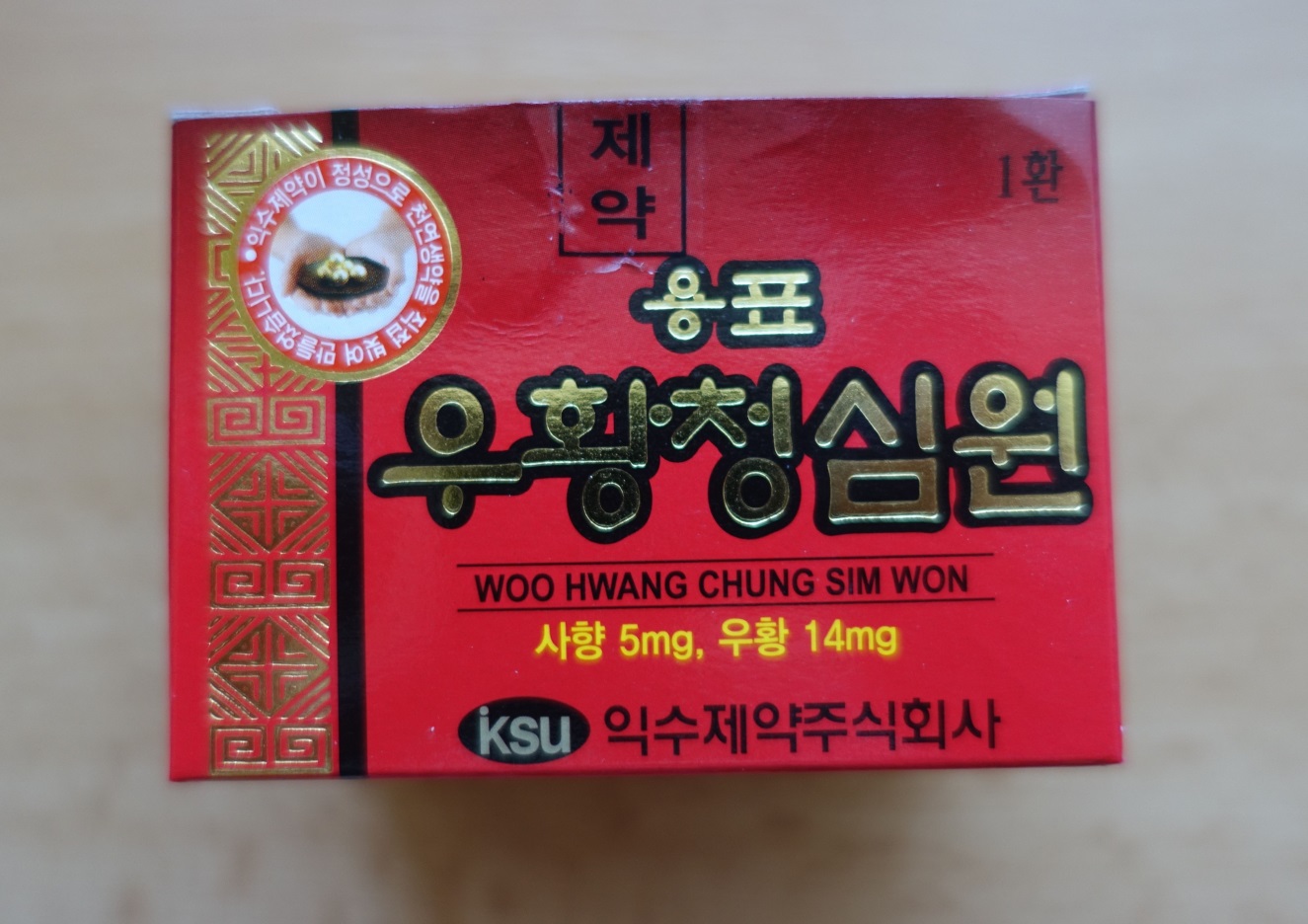 CITES - fotky
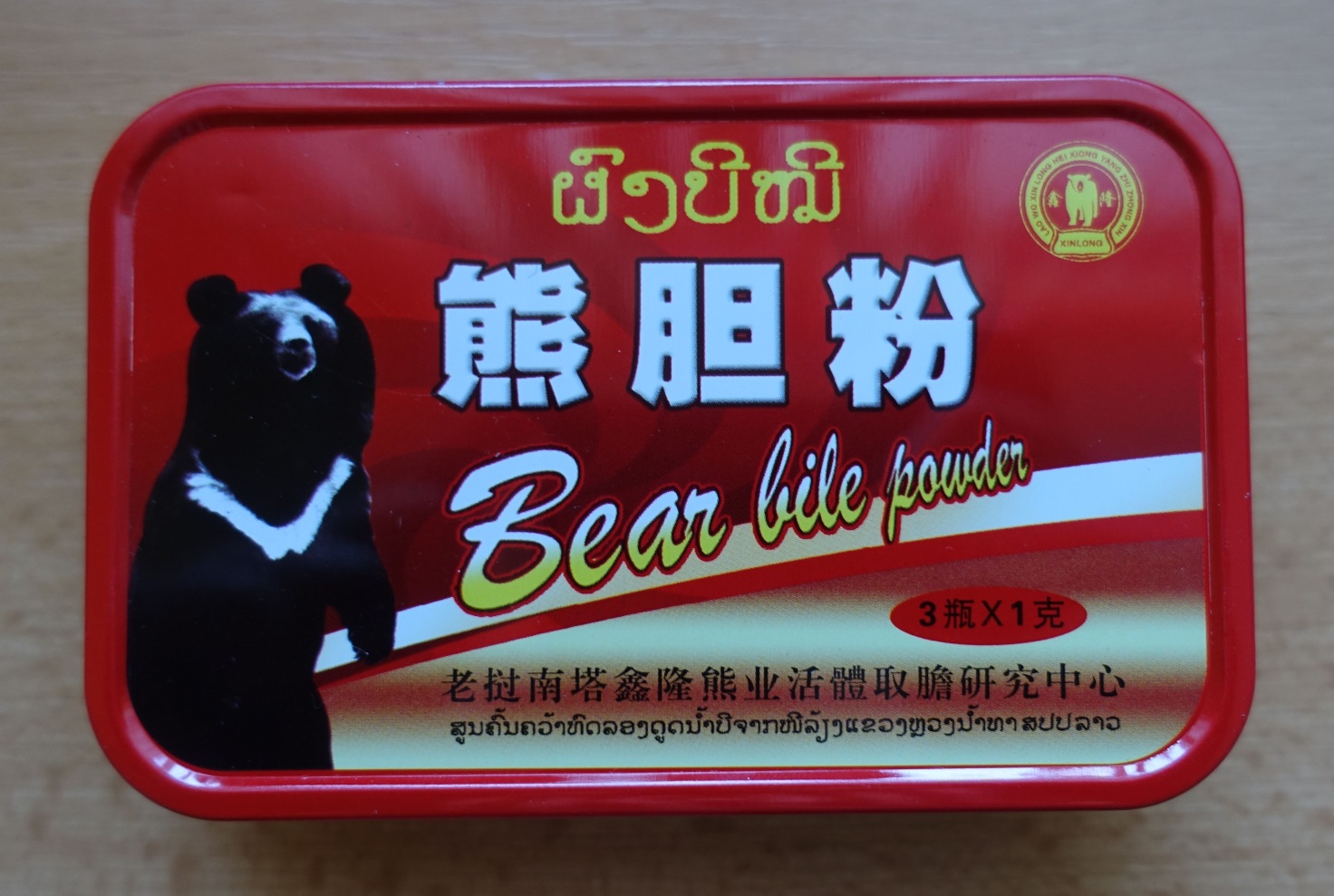 Děkujeme vám za pozornost.

www.cizp.cz